MCB 5472 Assignment #4:Introduction to command line BLASTFebruary 12, 2014
Assignment feedback
Everyone is doing very well!
Most people lose marks because they have not read the question close enough (e.g., not handing in pseudocode for Assign. #2)
Check that your output files match your input and that they contain what you think they should
Code hints:
Filehandles should be in block capitols  

open (INFILE, $ARGV[0]); # good
open (infile, $ARGV[0]); # less good

Will work otherwise but not under “use warnings” and “use strict” pragmas, i.e., sloppy code
Code hints:
Align you code blocks properly
Purpose: so you can intuitively see your code logic
	foreach $word (@array){
		if ($word =~ /fox/){
			print “found the fox”;
		}
	}
Code hints:
When using pattern matching, you should always consider possible exceptions in your input file
$line =~ /^>/; # match fasta header
$line =~ />/; # matches any line with a “>” character
$line =~ tr/ACGT/TGCA/; # compliments high quality sequence
$line =~ tr/ACGTacgt/TGCAtgca/; # compliments high and low quality sequence
$line =~ /^[ACGT]/; # line starts with a nucleotide
$line !~ /^>/; # any line not a fasta header, accommodates degenerate bases: N, V, B, H, D, K, S, W, M, Y, R
Code hints:
“\s” means “any white space character”
Includes: 
“ “ # space
“\t” # tab
“\r” # return
“\n” # new line
Code hints:
Filehandles should be in block capitols  

open (INFILE, $ARGV[0]); # good
open (infile, $ARGV[0]); # less good

Will work otherwise but not under “use warnings” and “use strict” pragmas, i.e., sloppy code
Keep your tabs aligned
Matching /^>/ vs />/
tr/ATCG/TAGC/ vs tr/ATCGatcg/TAGCtagc/
“\s” matches: “ “, “\t”, “\r”, “\n”
Command line BLAST
We will be using BLAST+
Need to run on the Biotechnology Center server
Preinstalled on Biolinux so can be run locally
Two parts to every BLAST
Format the BLAST database
Perform the BLAST itself
Formatting a BLAST database
[jlklassen@bbcsrv3 ~]$ makeblastdb -in [name of input file] -dbtype [either ‘nucl’ or ‘prot’]
e.g., [jlklassen@bbcsrv3 ~]$ makeblastdb -in all.fna -dbtype nucl
Produces:
nucleotide: [name].nhr, [name].nin, [name].nsq
protein: [name].phr, [name].pin, [name].psq
where [name] is whatever was entered for the makeblastdb -in flag 
For help: [jlklassen@bbcsrv3 ~]$ makeblastdb -help
Running BLAST
[jlklassen@bbcsrv3 ~]$ blastn –query [query file name] –db [database name]
e.g., [jlklassen@bbcsrv3 ~]$ blastn –query NC_018651.fna –db all.fna
For other BLAST flavors: replace blastn with blastp, blastx, tblastn or tblastx
For help: [jlklassen@bbcsrv3 ~]$ blastn –help
Multiple fasta file can be used as query
multiple BLAST outputs in the same output file
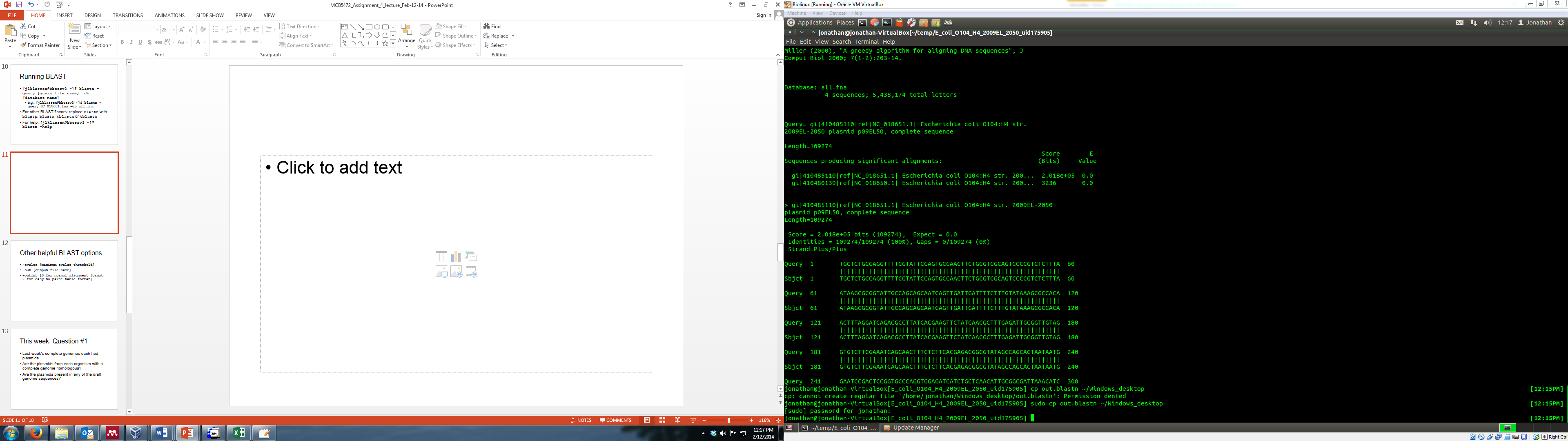 Other helpful BLAST options
–evalue [maximum evalue threshold] 
–out [output file name] 
–outfmt [0 for normal alignment format; 7 for easy to parse table format]
Tabular output format
Separated by tabs (“\t”)
@blastline = split “\t”, $line;
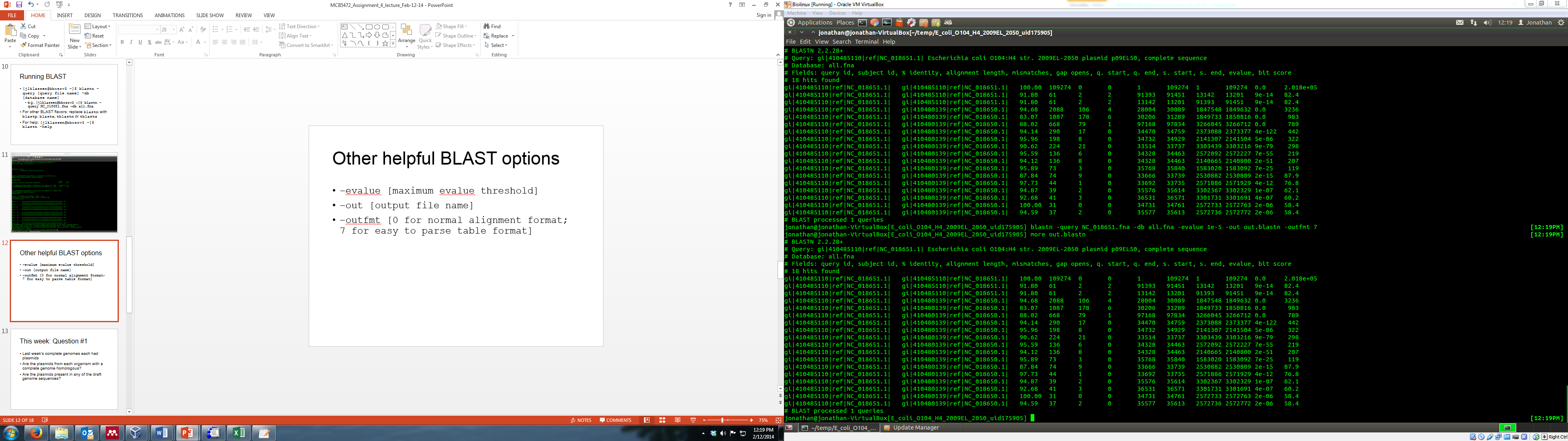 This week: Question #1
Last week’s complete genomes each had plasmids
Are the plasmids from each organism with a complete genome homologous?
Are the plasmids present in any of the draft genome sequences?
Practically:
Use BLASTn to compare plasmids with each other
Use BLASTn to find homologous sequence to each plasmid type in the draft genomes
Use your judgment to infer homologs – this is ultimately subjective and needs to be defended!
YOU DO NOT NEED TO WRITE PERL SCRIPTS FOR THIS (unless you want to)
This week: Question #2
Find paralogous genes and proteins in the complete Escherichia coli O104:H4 str. 2009EL-2050 genome and its plasmids
Compare number of gene and protein paralogs
Tabulate paralog age estimated from their percent BLAST similarly
Practically:
Download the genes from NCBI
BLAST all genes & proteins against each other using blastn and blastp (respectively)
Round percent identity to the nearest 10% and tabulate
# of
paralogs
% ID
Rounding in perl is not trivial
int: truncates decimals to integers
print int(1.4); # returns 1
print int(1.6); # returns 1
So to round:
Divide to convert to a decimal
Add 0.5 
Apply int
Multiply to revert divide

$number1 = 19;
print int($number1/10+0.5)*10; # returns 20
$number2 = 11;
print int($number2/10+0.5)*10; # returns 10
Discuss: how will we tabulate rounded %IDs
%tabulated_IDs = (
	100 => “”,	90 => “”,	80 => “”,
	70  => “”,	60 => “”,	50 => “”,
	40  => “”,	30 => “”,	20 => “”,
	10  => “”,	0  => “”,
); # set up output hash
$rounded_ID = int($blast_table[2]/10+0.5)*10; # perform rounding
$tabulated_IDs{$rounded_ID}++; # tabulate in output hash
or:
$tabulated_IDs{$rounded_ID} = $tabulated_IDs{$rounded_ID} + 1; 
# same thing as above
To submit for next week
Your conclusions from your results and your justification of them (esp. question #1)
Your scripts and/or representative terminal commands
detailed enough that I can reproduce your results
You don’t have to submit input files or pseudocode